Изобразительное искусство
1 класс
  
МОНОТИПИЯ

ОСЕННИЙ    БУКЕТ
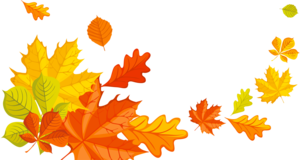 [Speaker Notes: УЧИТЕЛЬ НАЧАЛЬНЫХ КЛАССОВ- МОЛОДЦОВА А.М.]
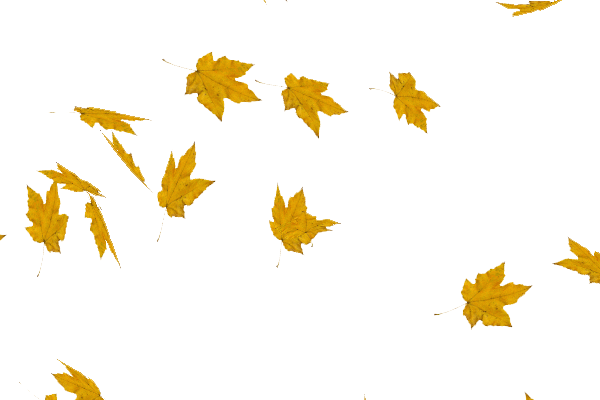 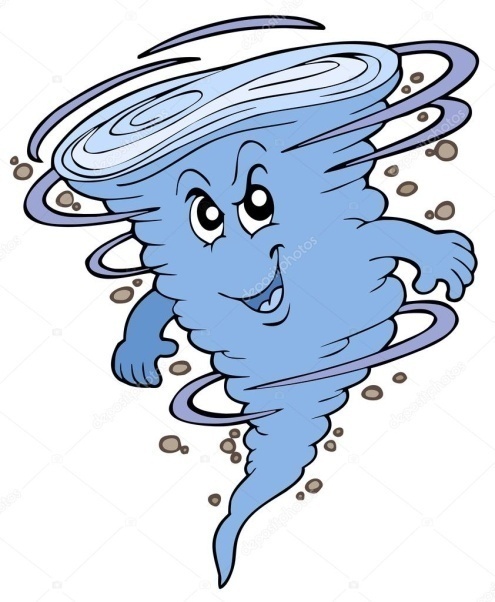 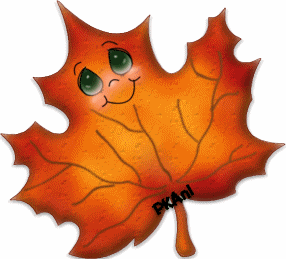 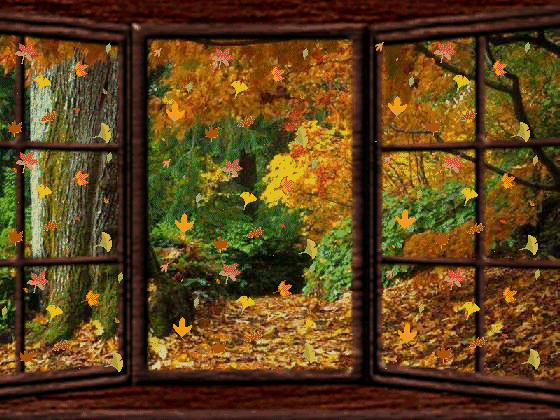 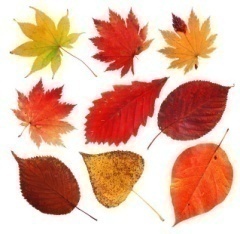 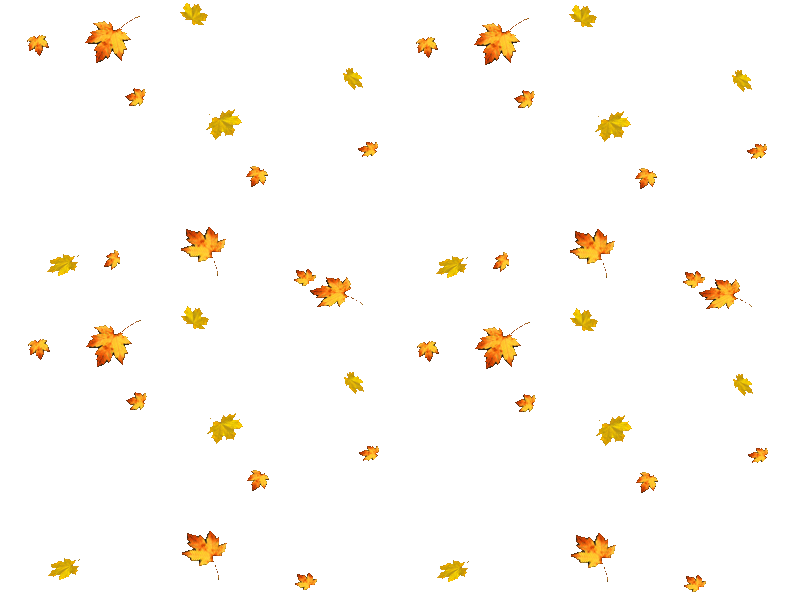 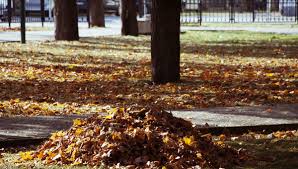 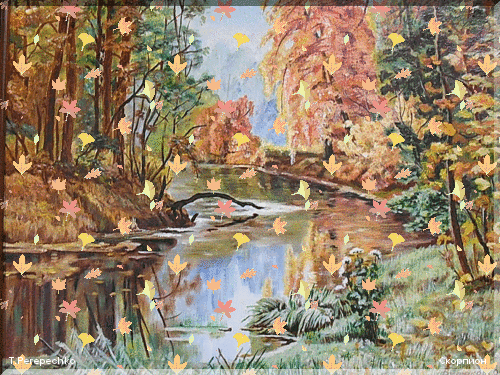 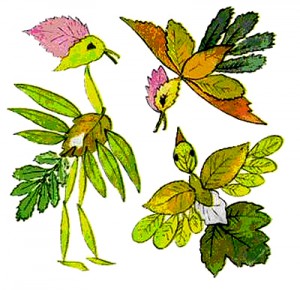 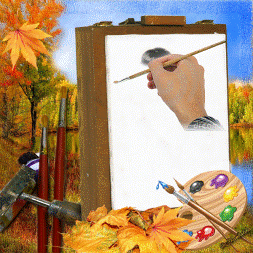 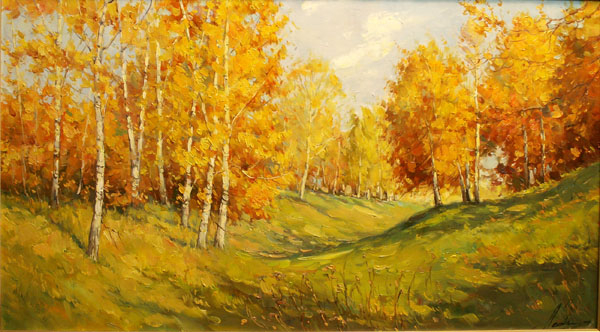 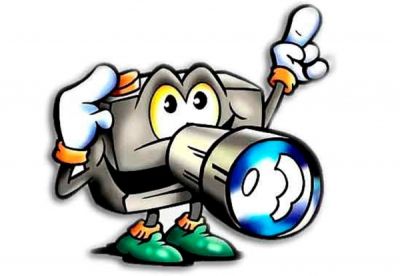 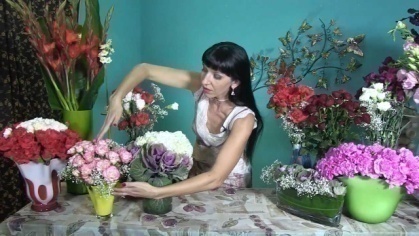 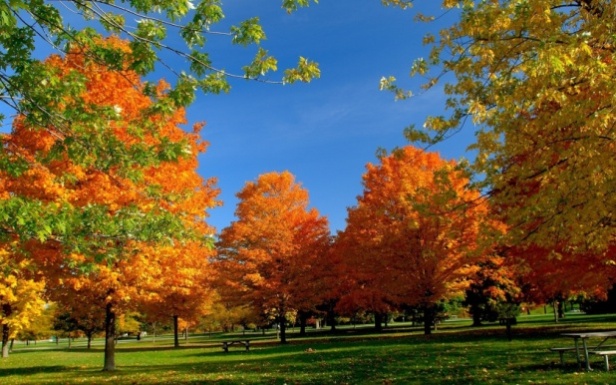 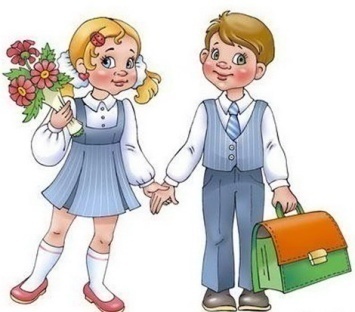 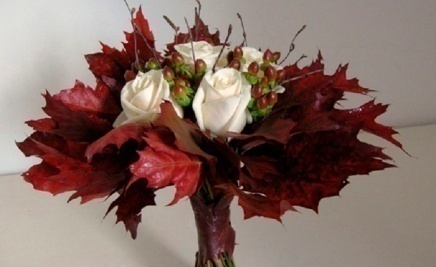 художник
фотограф
флорист
ученики
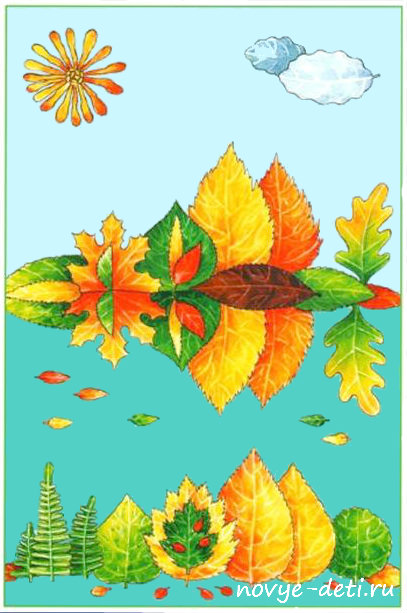 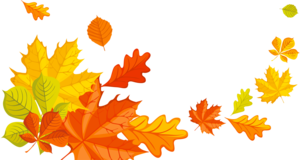 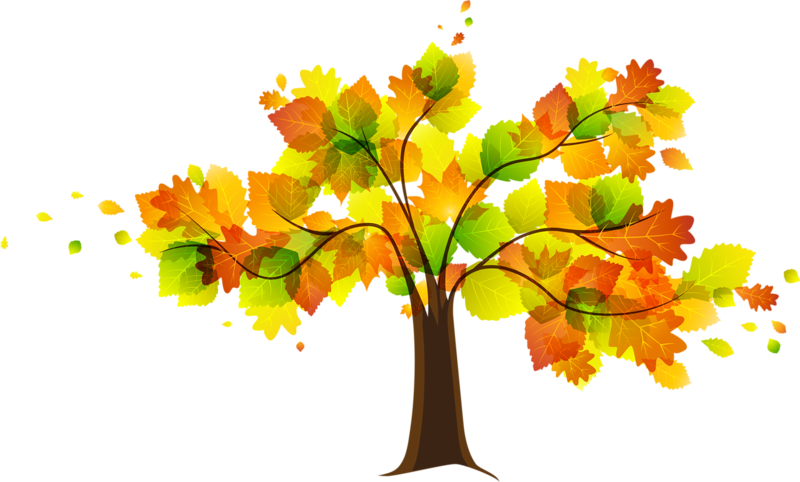 ОТРАЖЕНИЕ В ЗЕРКАЛЕ
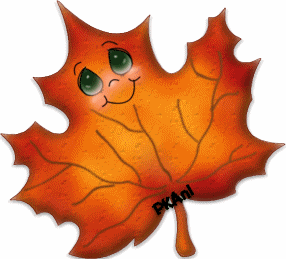 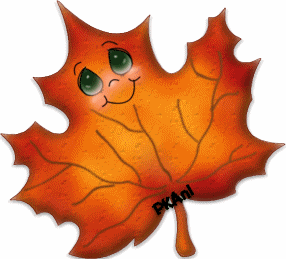 КЛЁН-            БОЯРЫШНИК-        РЯБИНА-                 БЕРЁЗА-                  ДУБ
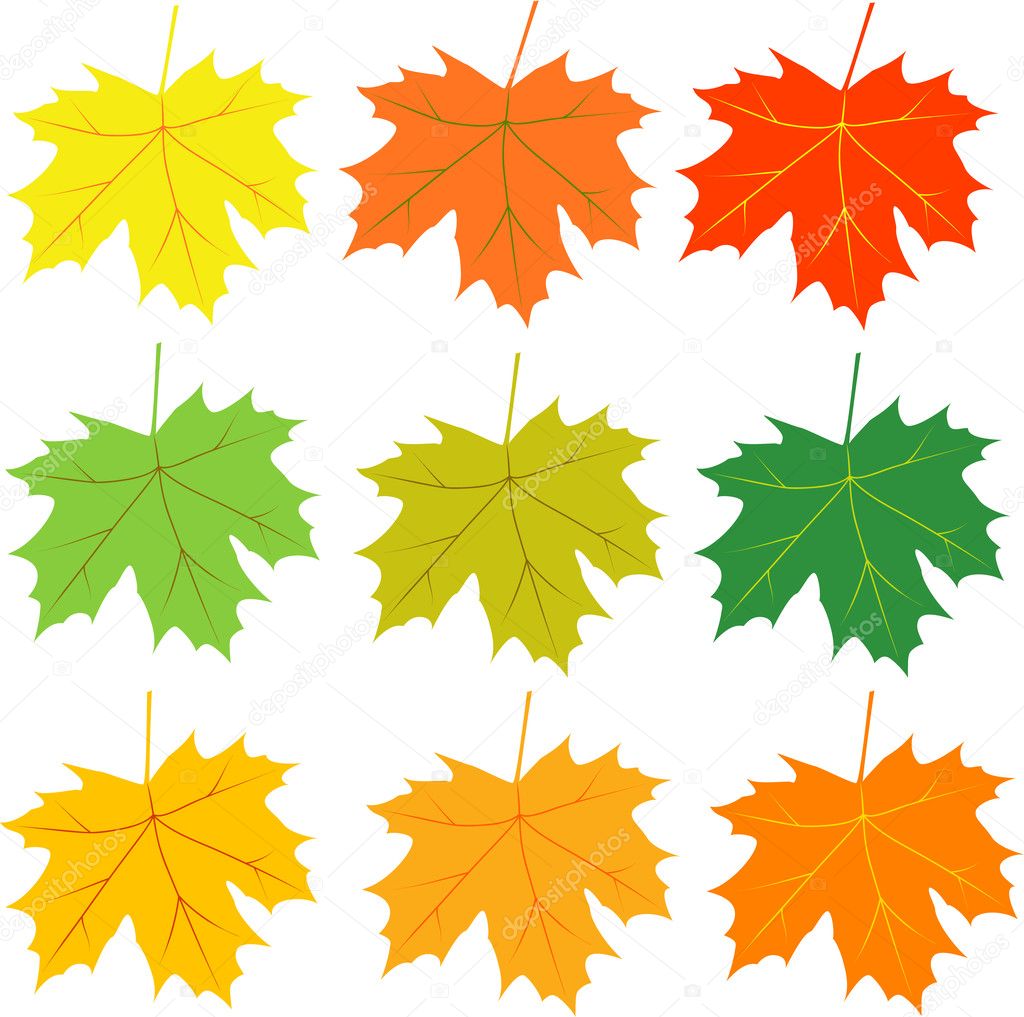 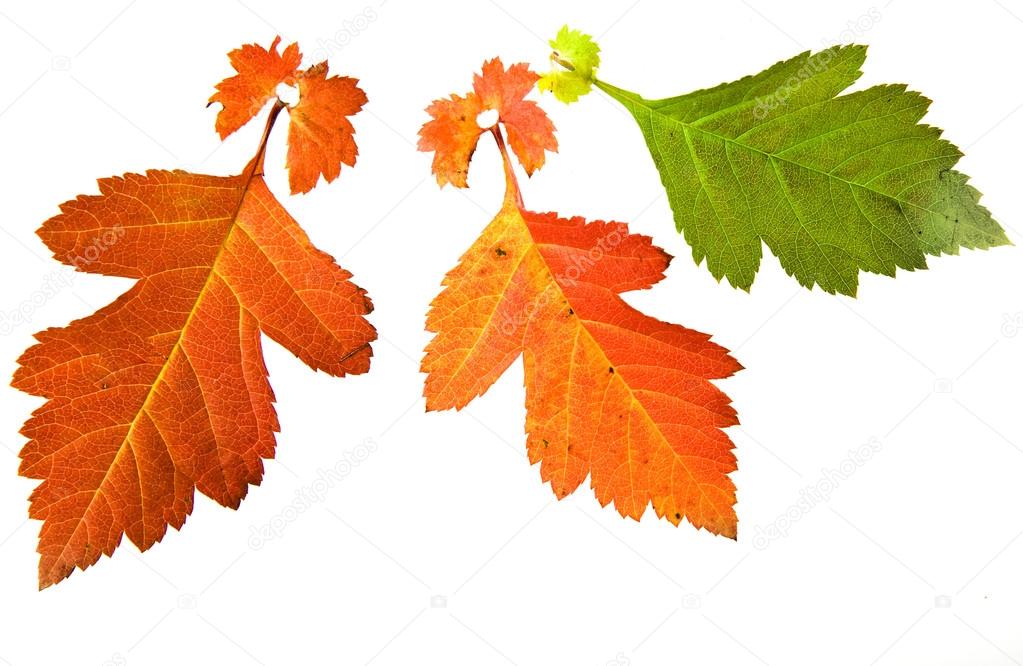 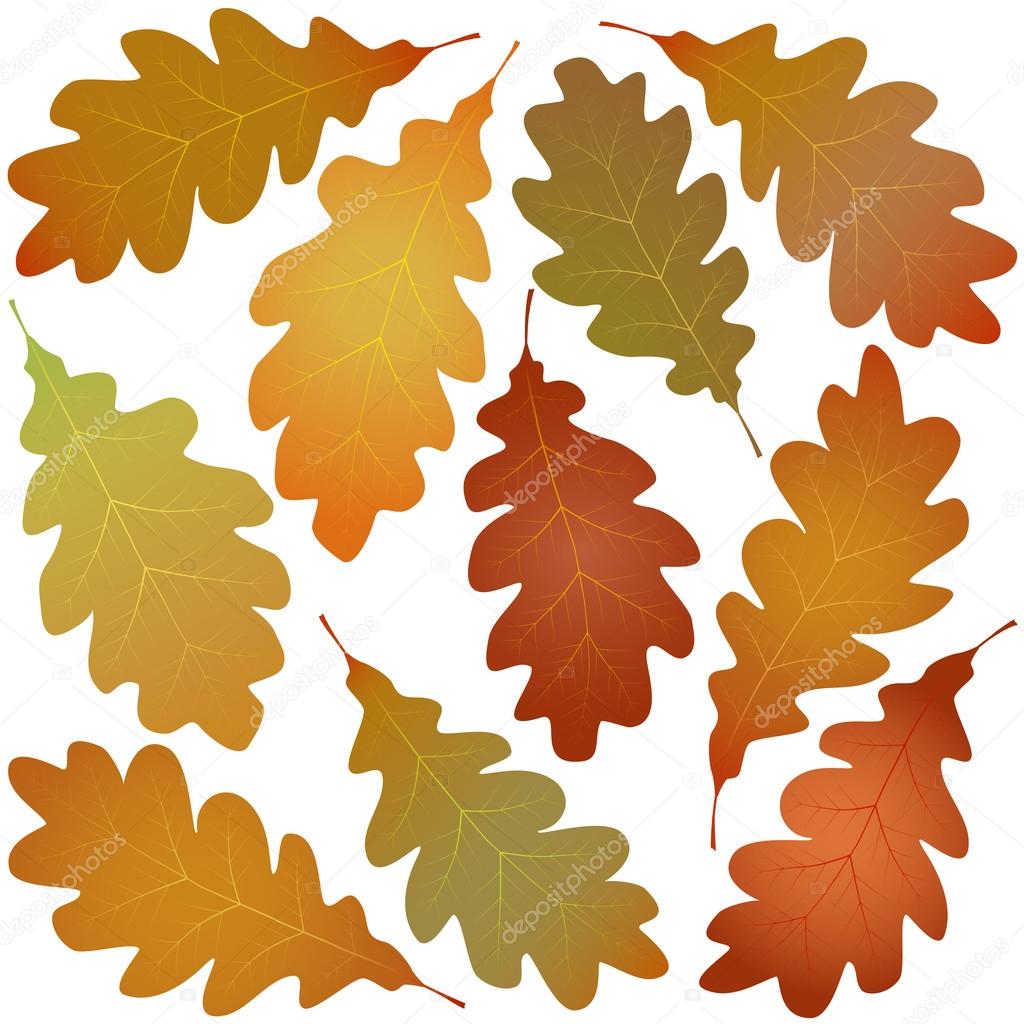 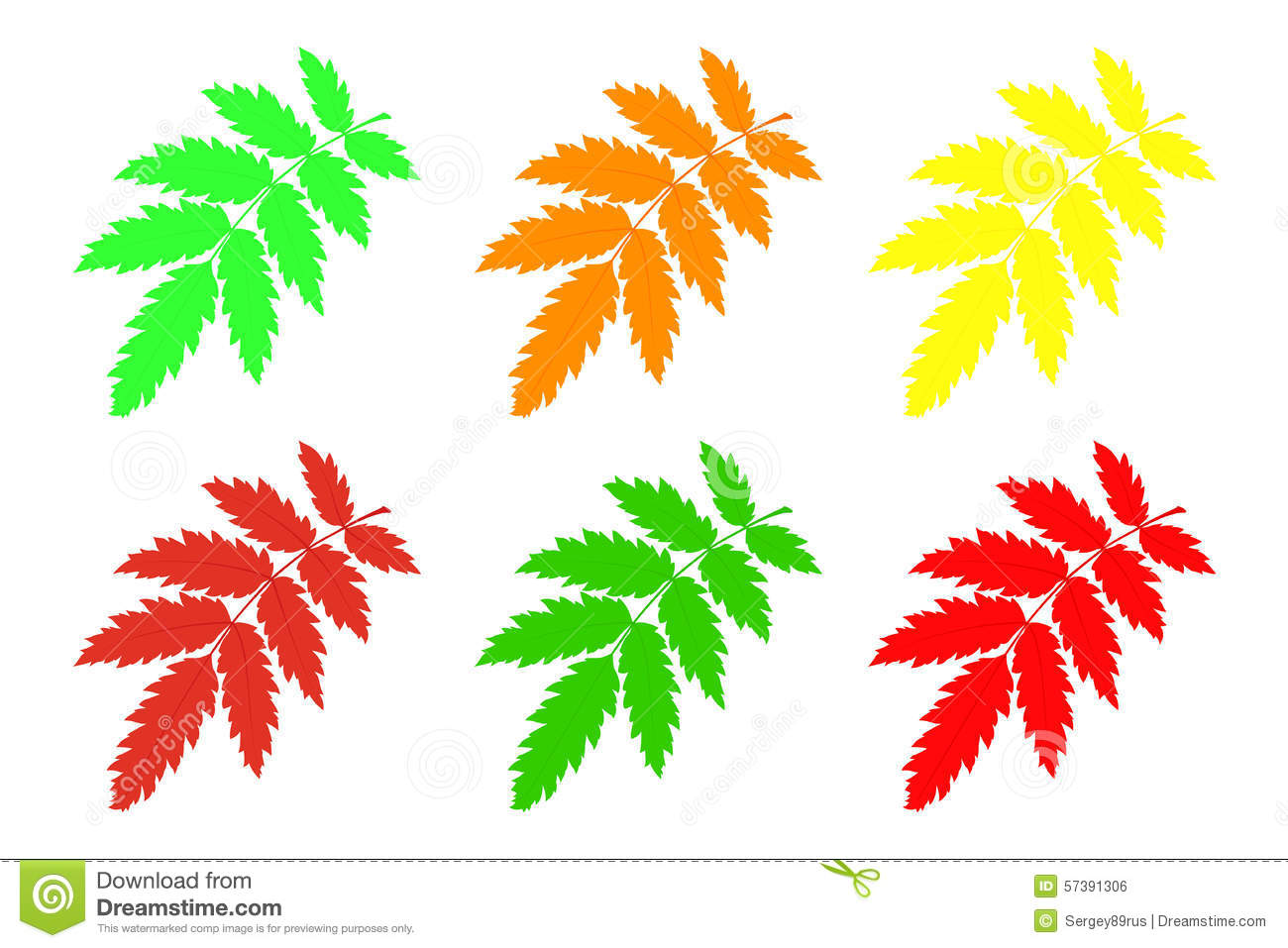 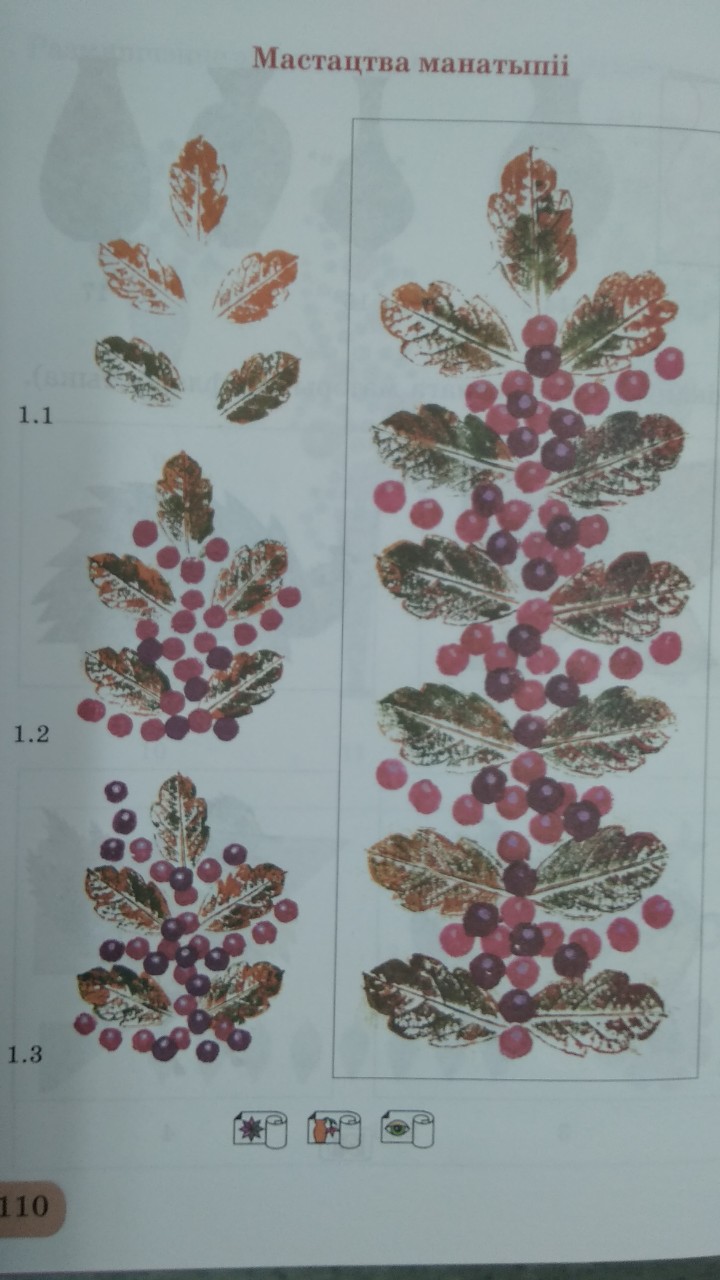 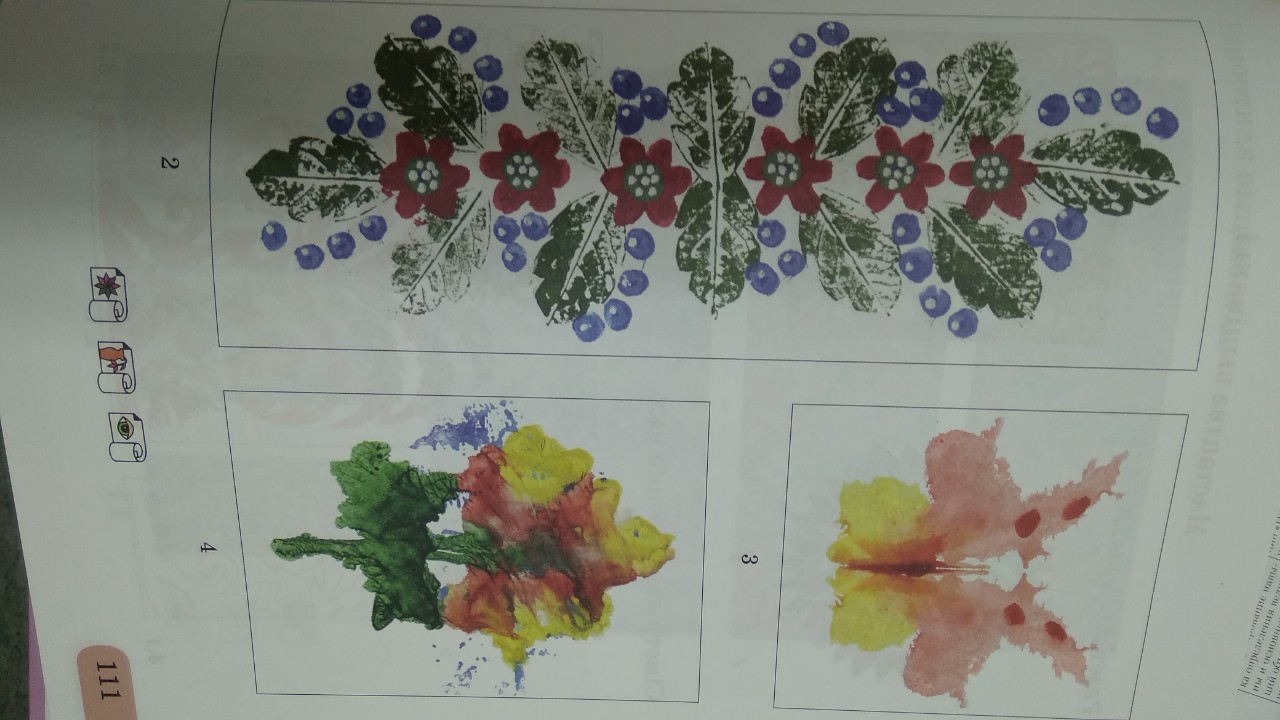 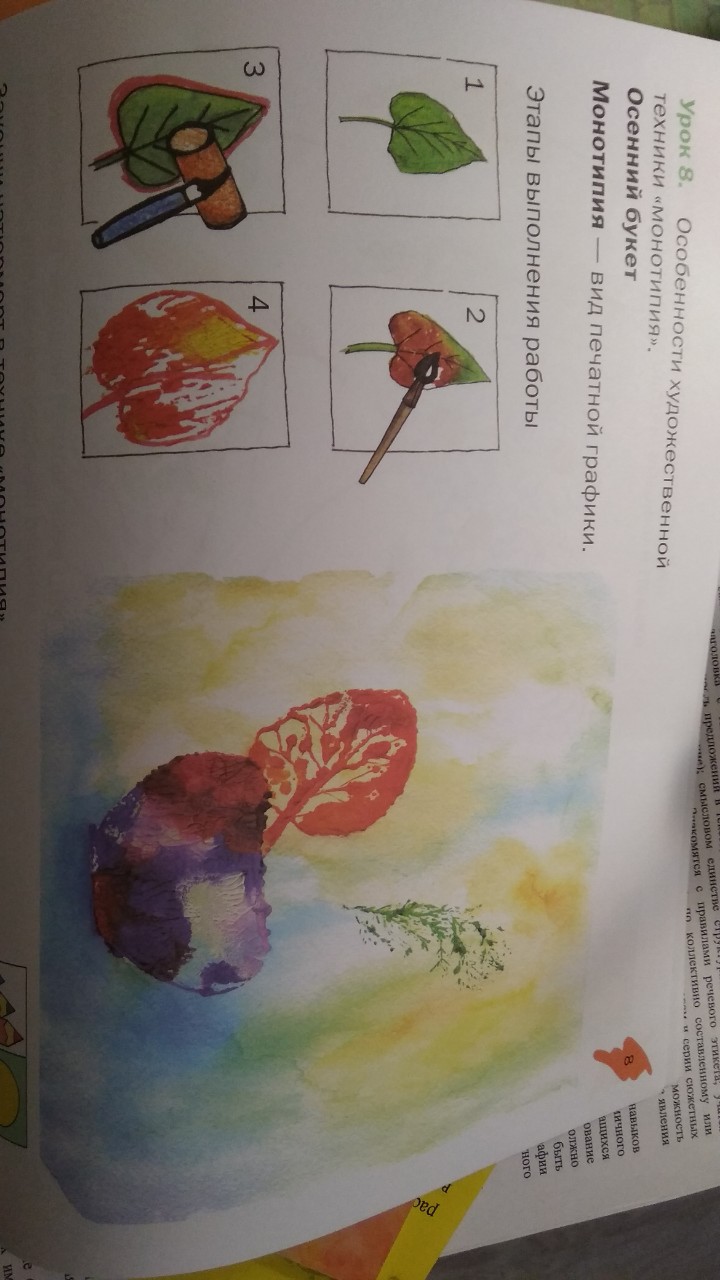 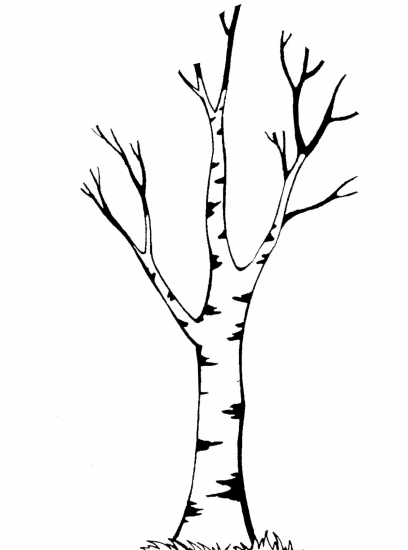 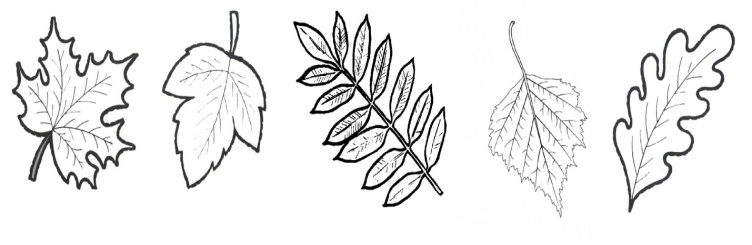 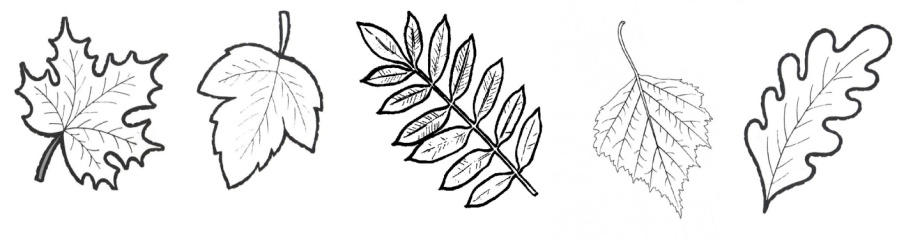 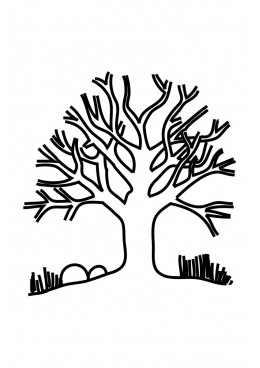 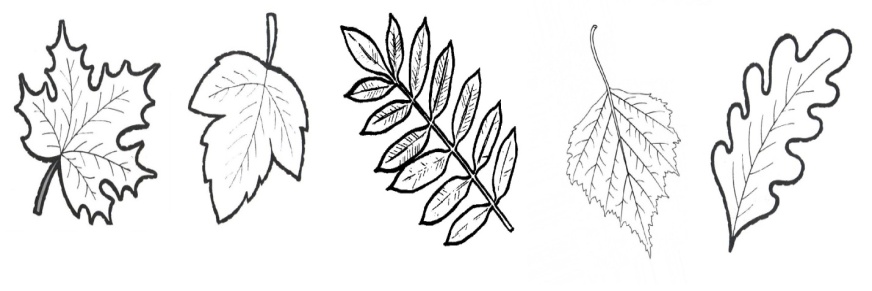 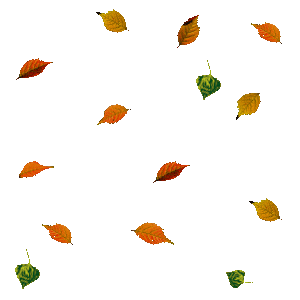 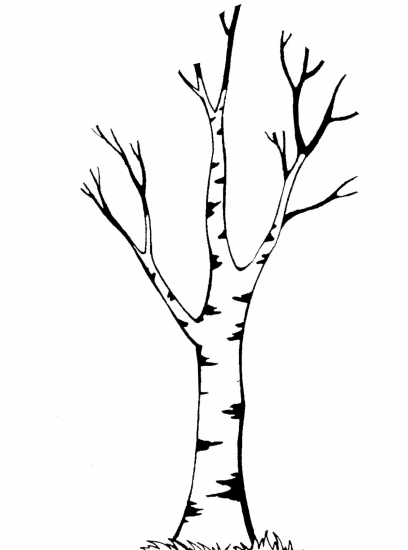 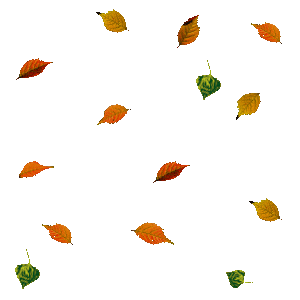 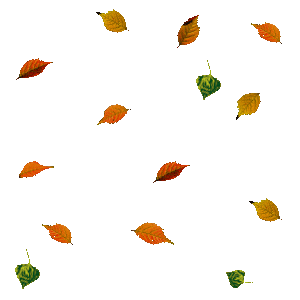 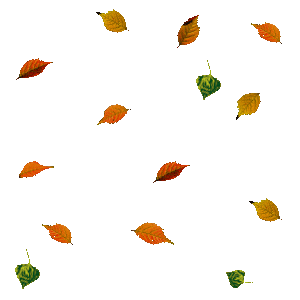 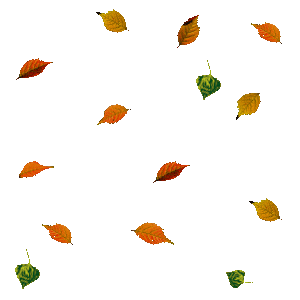 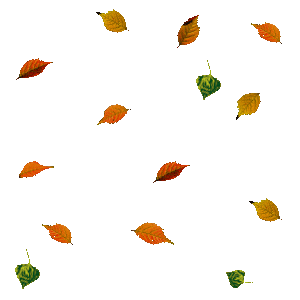 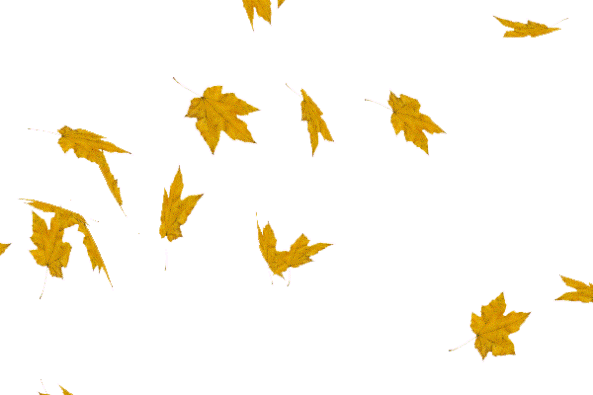 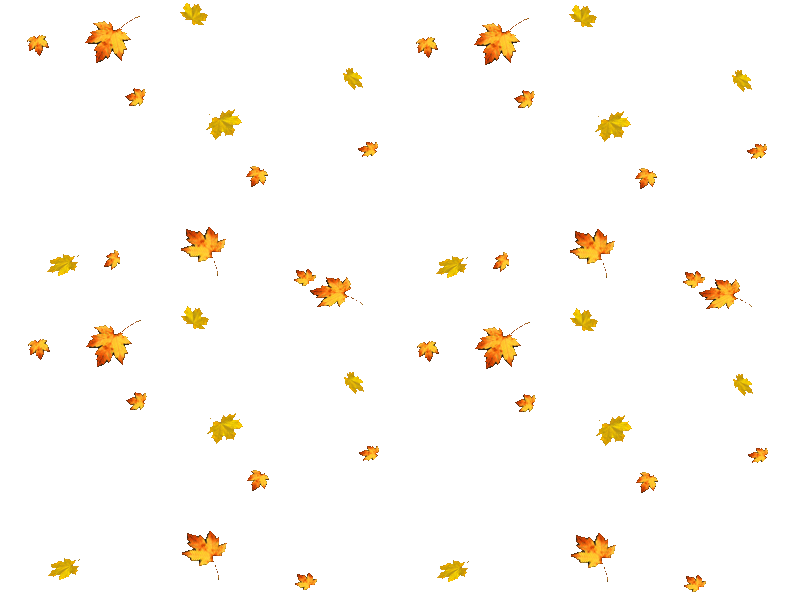 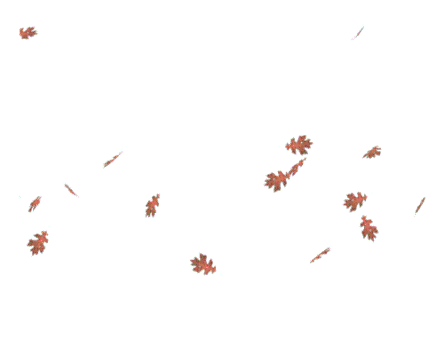 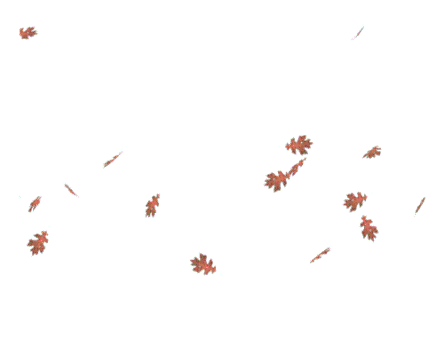 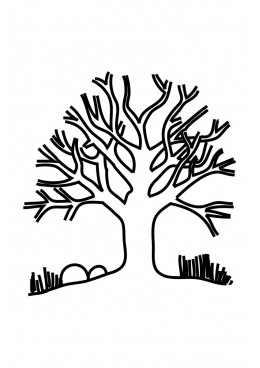 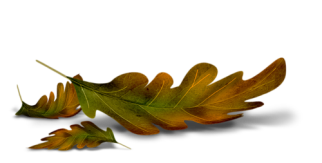 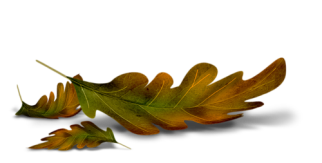 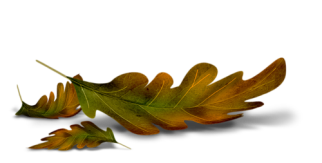 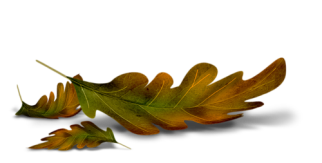 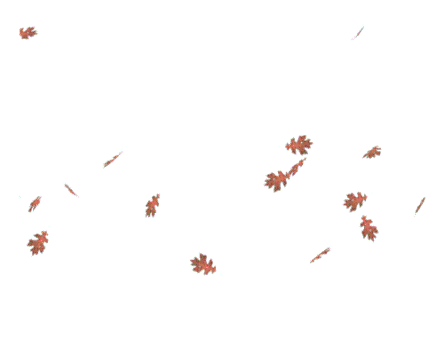 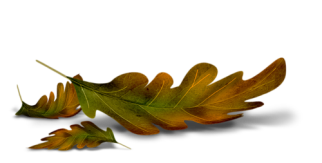 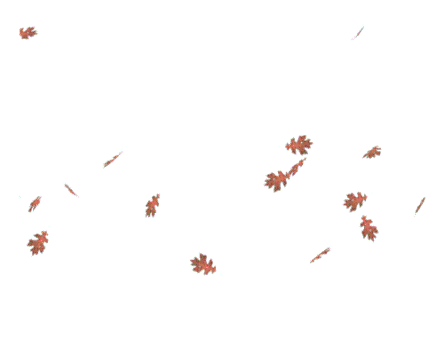 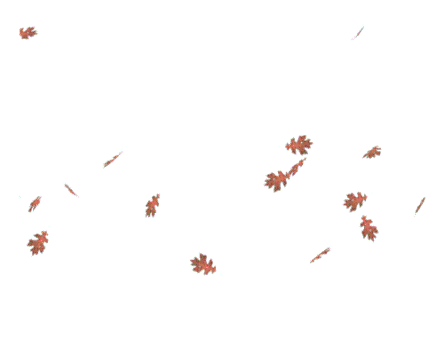 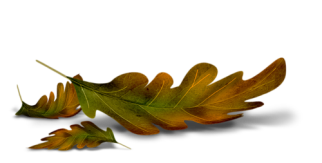 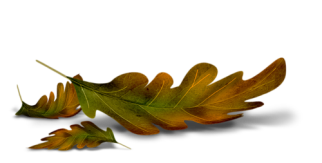 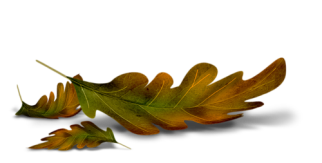 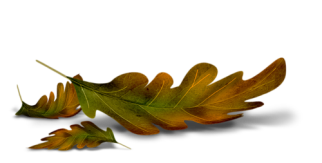 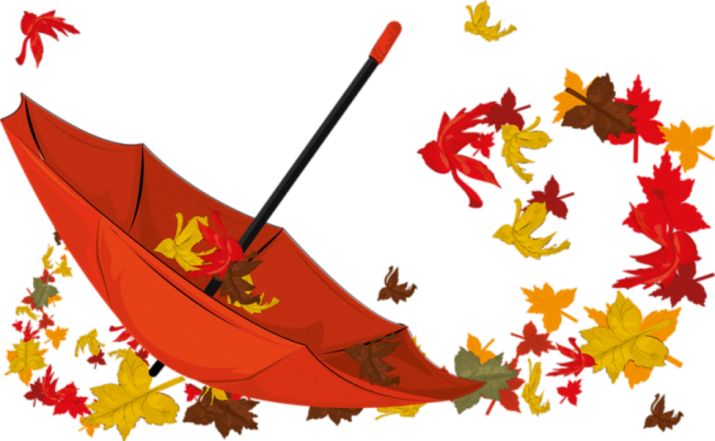 М  О  Л  О  Д  Ц  Ы !
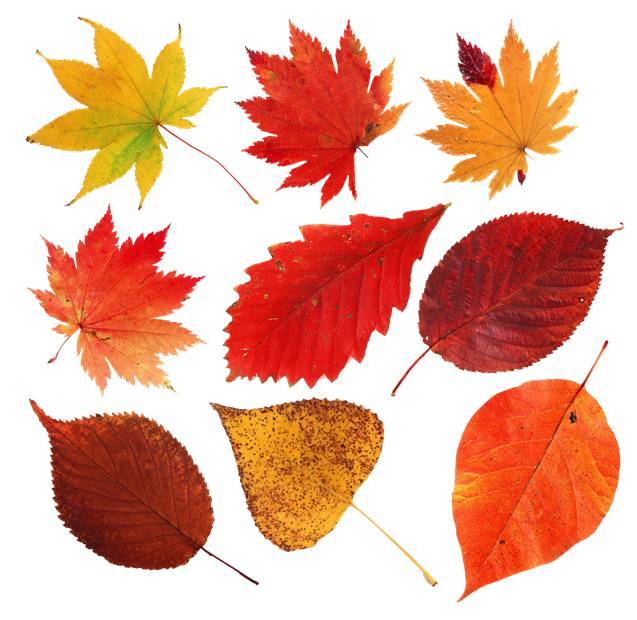 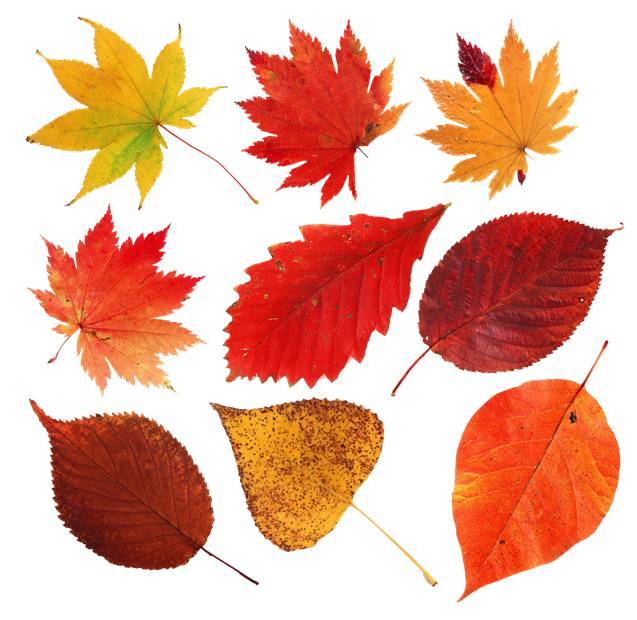 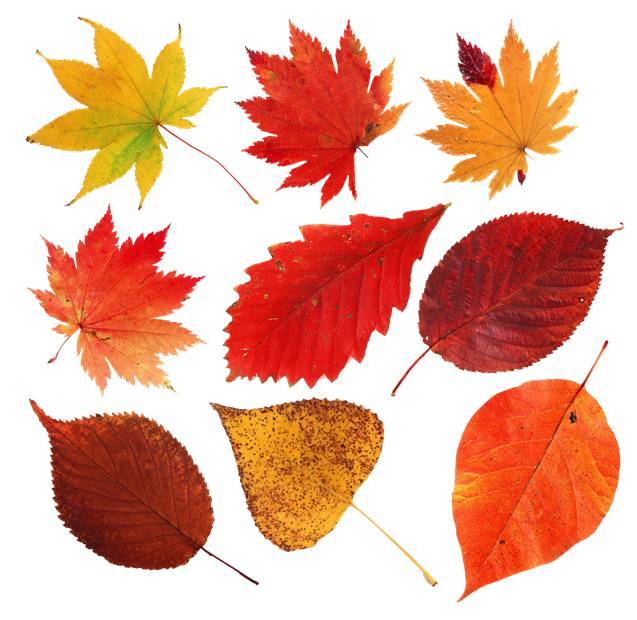 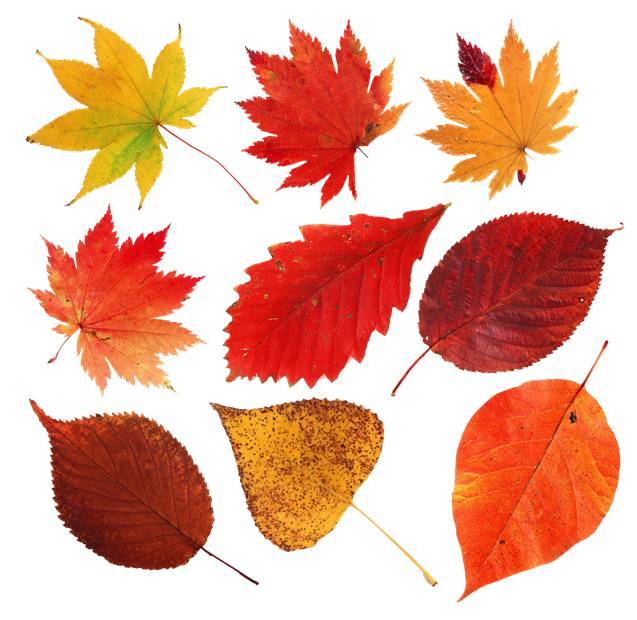 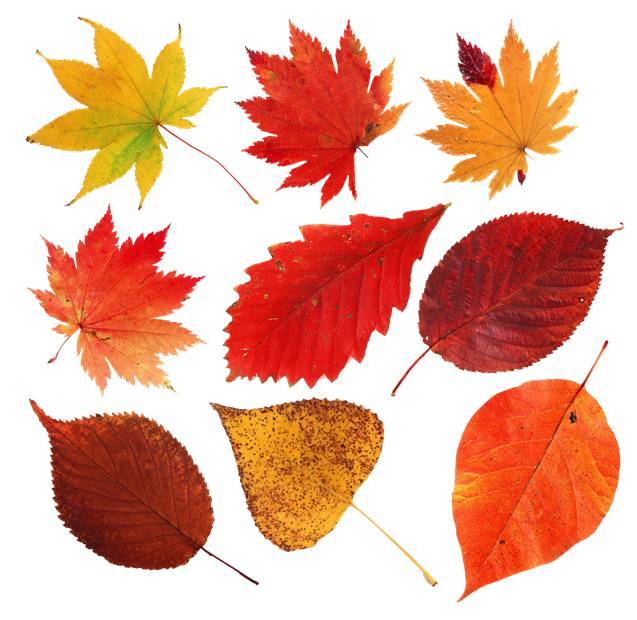 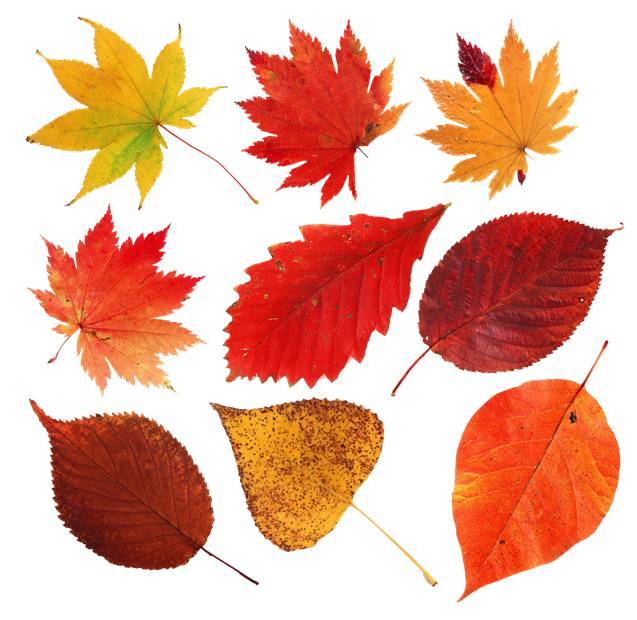 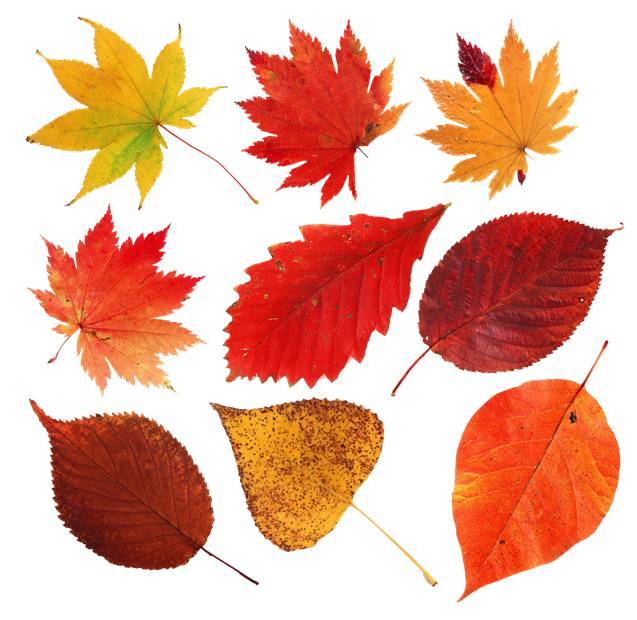 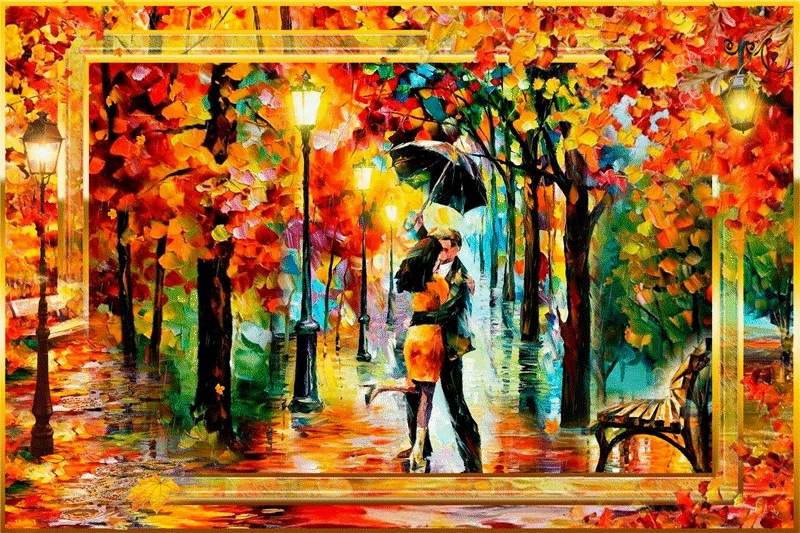